GEOS 22060/ GEOS 32060
What makes a planet habitable?
Lecture 16
Tuesday 22 May 2018
Today
Homework 5 is due now
Homework 6 will be issued tomorrow and is due in class Tue 29 May
People who have not yet done 2 presentations: identify yourselves for presenting Turbet et al. 2017 “The habitability of Proxima Centauri b: II – Possible climates and observability”
Presentation of Ramirez & Kasting 2016
Climate stabilization on Mars
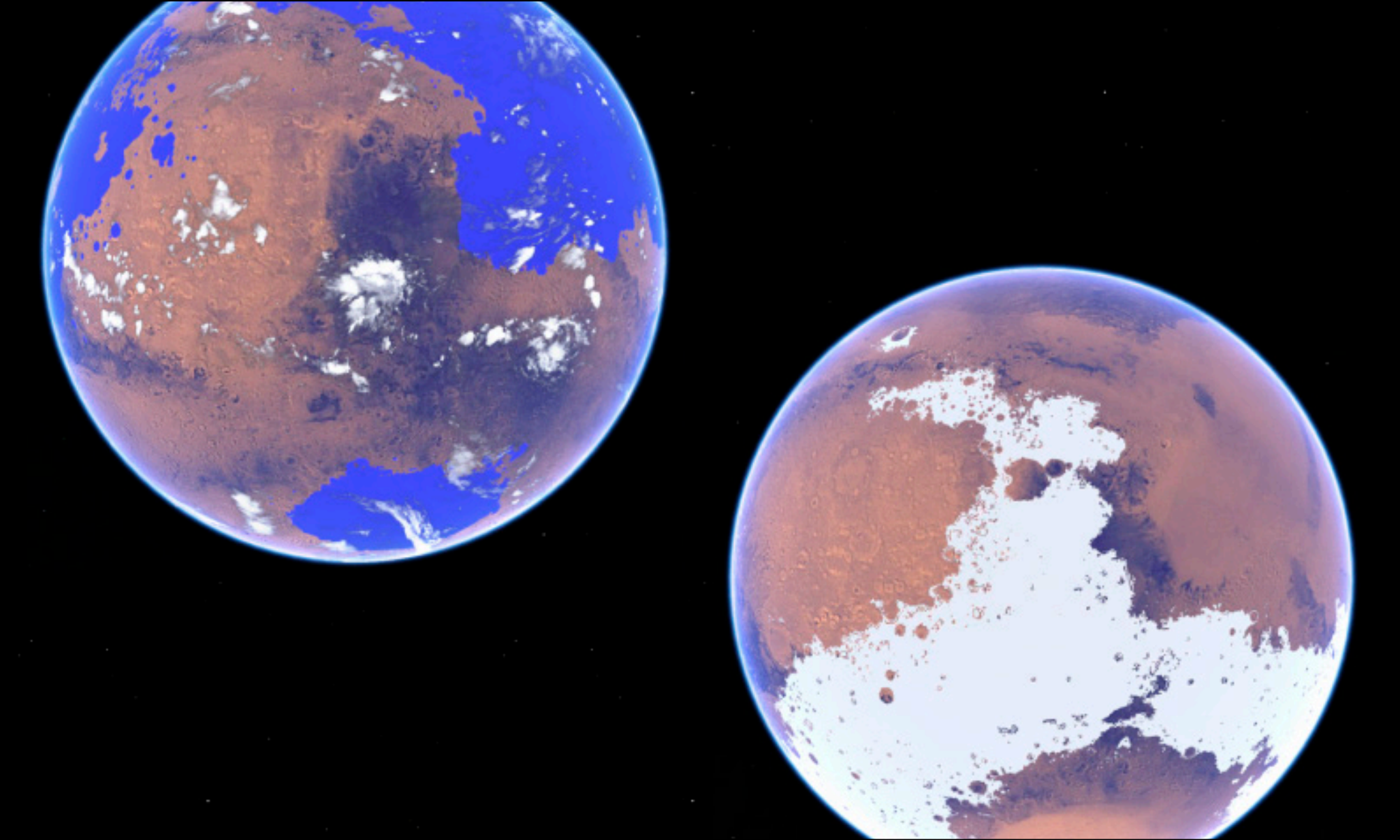 Main drivers of atmospheric decline: escape-to-space (including impact erosion)
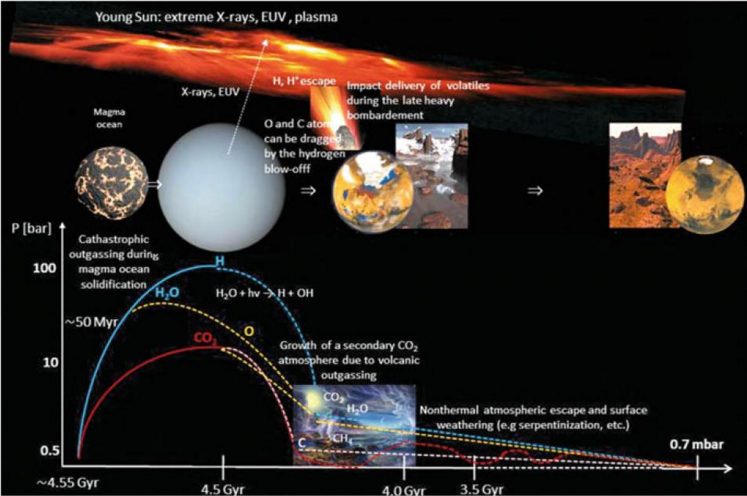 Lammer et al., Space Science Reviews, 2013
Evidence for water loss over time
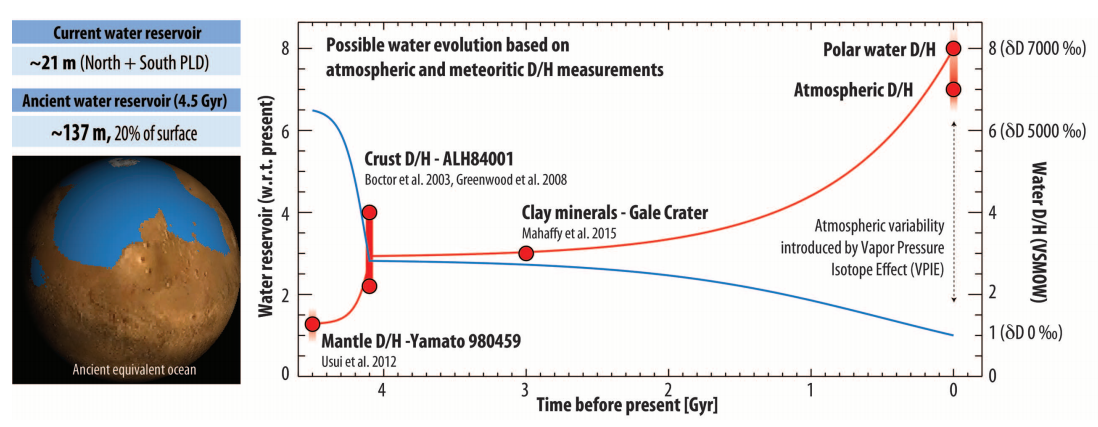 Villaneuva et al., Science 2015
Climate stabilization on early Mars
MODERN MARS CLIMATE
	
CARBON FEEDBACKS?

SULFUR FEEDBACKS?

HYDROGEN?

INTERMITTENCY?
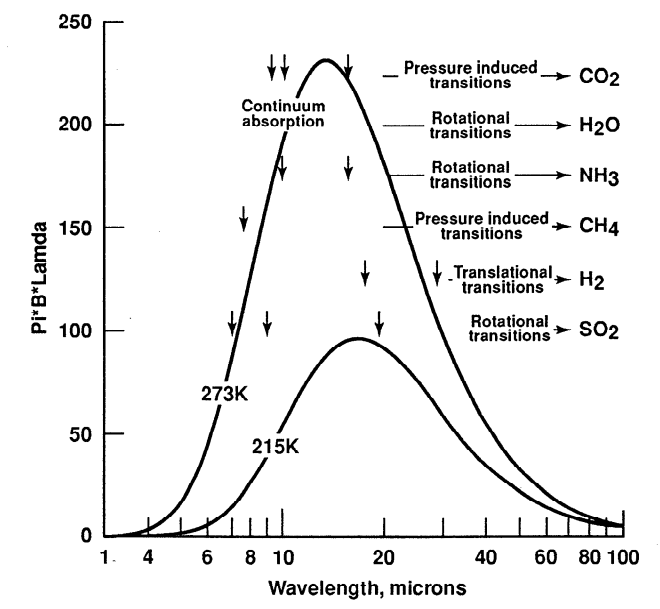 Haberle et al. JGR-Planets 1998
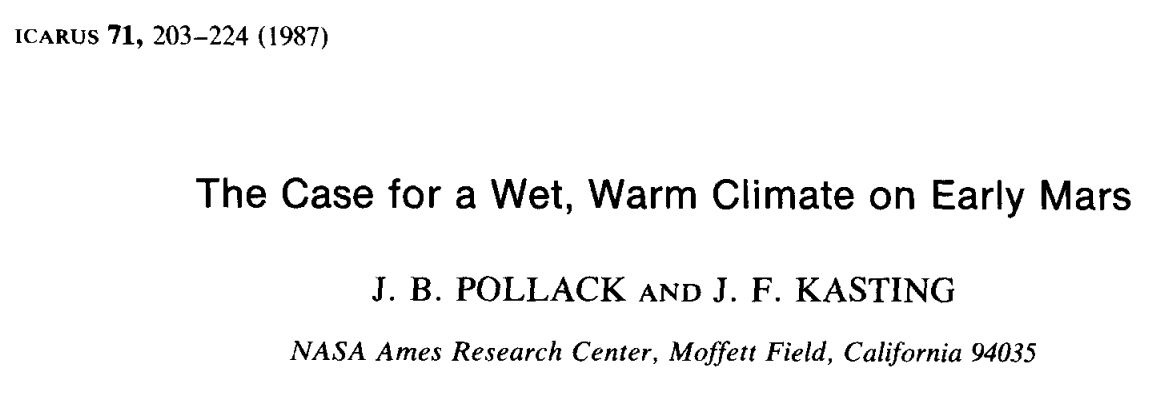 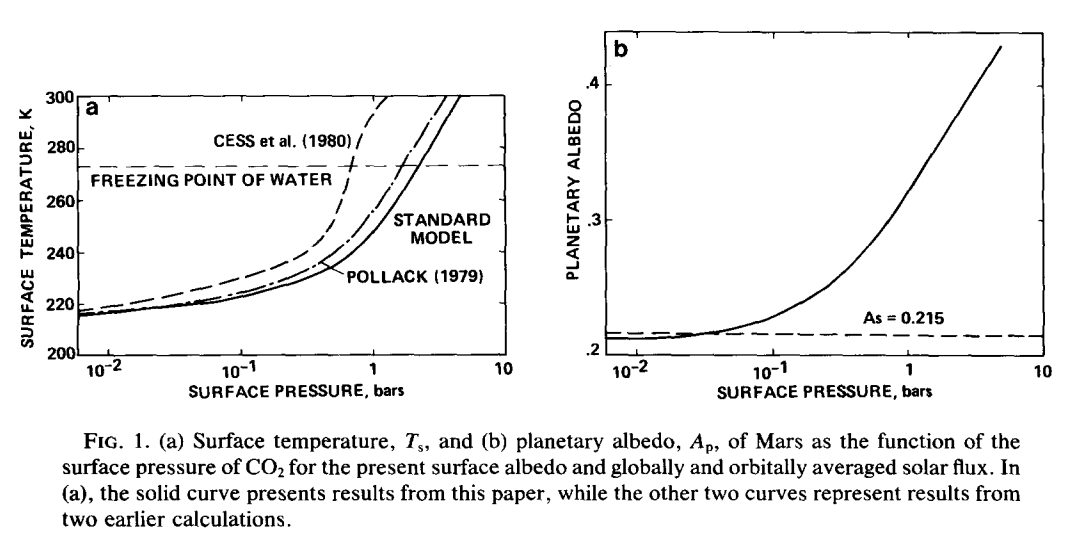 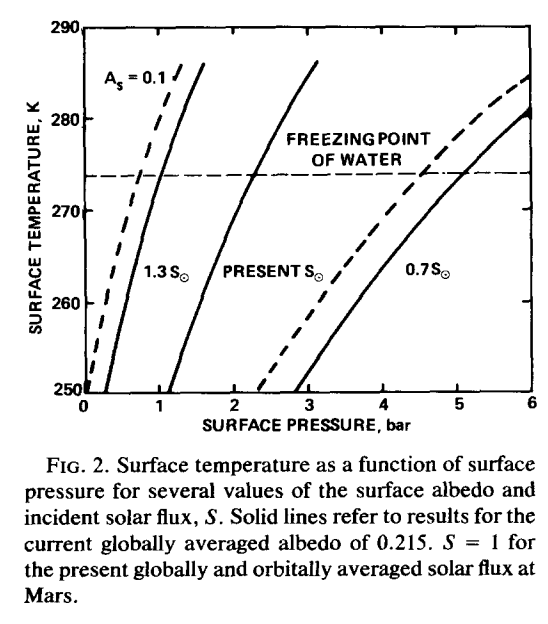 CO2 condensation limits warming
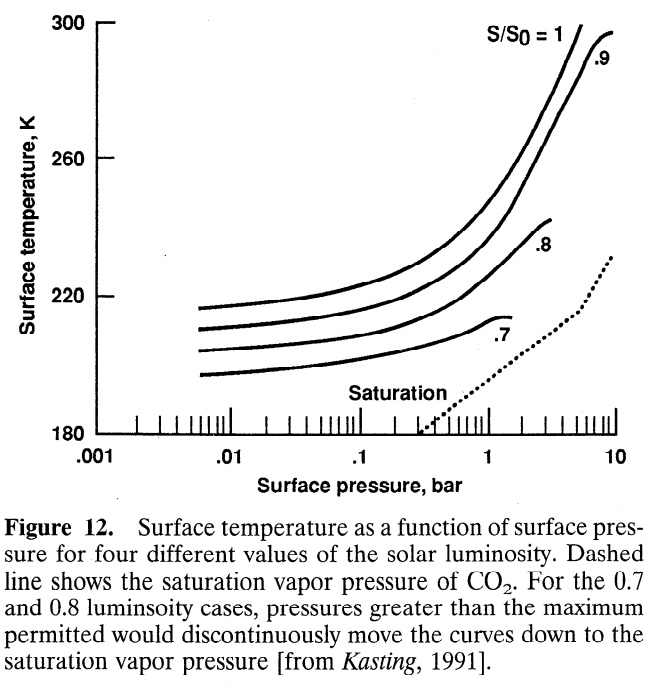 Haberle,
JGR-Planets,
1998
Problem #1: where are the carbonates?
Carbonates are expected to form by water-rock
reaction if pCO2 was high and pH was not acidic
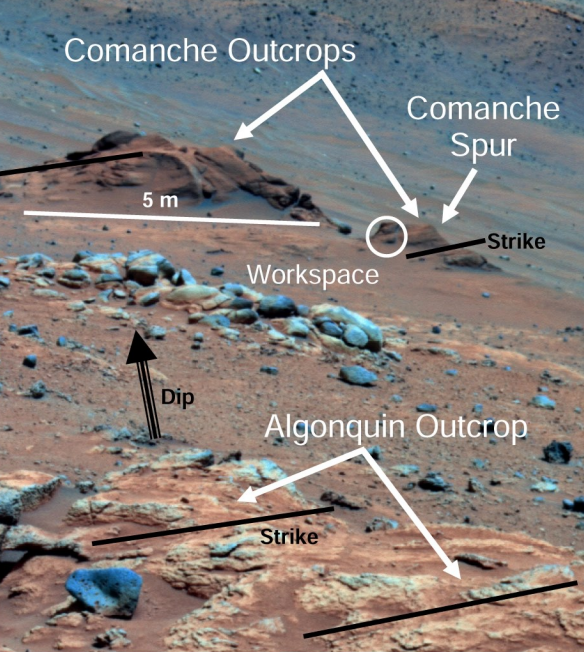 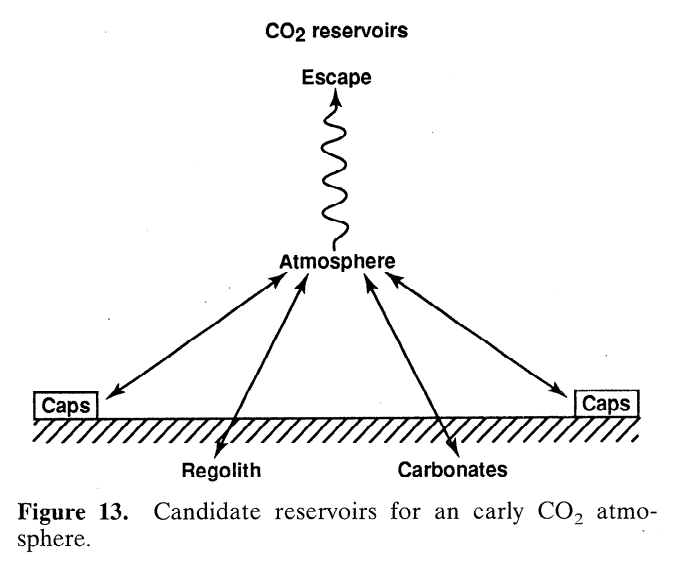 Comanche: 16-34 wt% carbonate 
(Morris et al., 2010): but such outcrops are rare
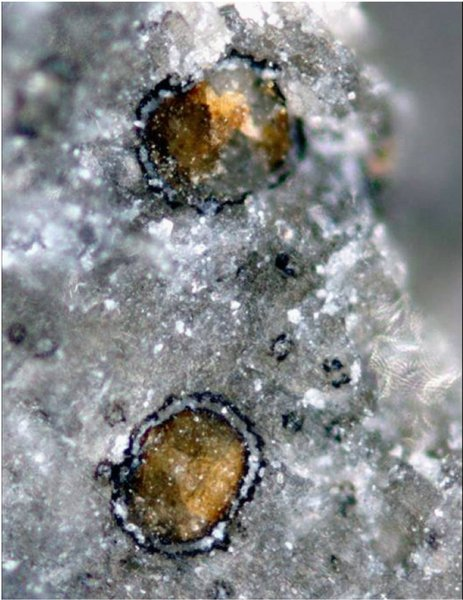 Adding up known
carbonate
reservoirs yields
<< 1 bar CO2
equivalent
Haberle,
JGR-Planets,
1998
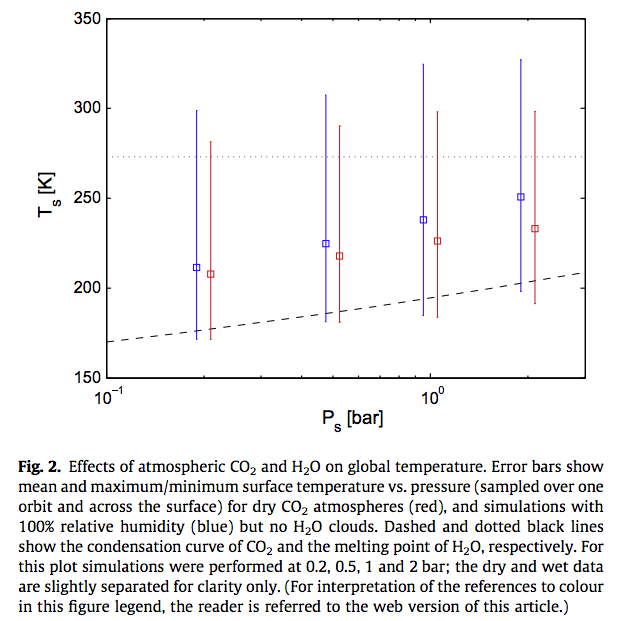 Wordsworth et al. Icarus 
2013
Problem #2: how much CO2 is enough?
Wordsworth et al. Icarus 2013
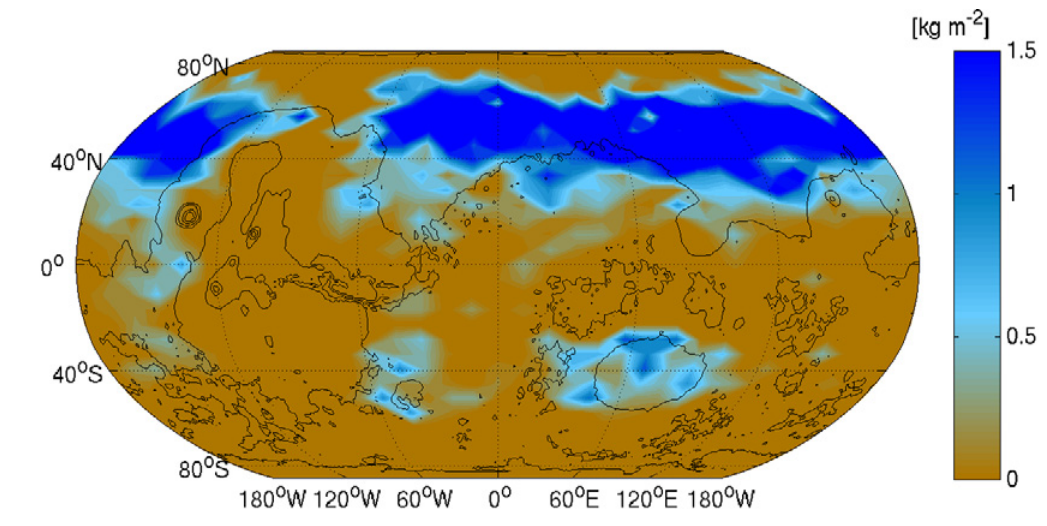 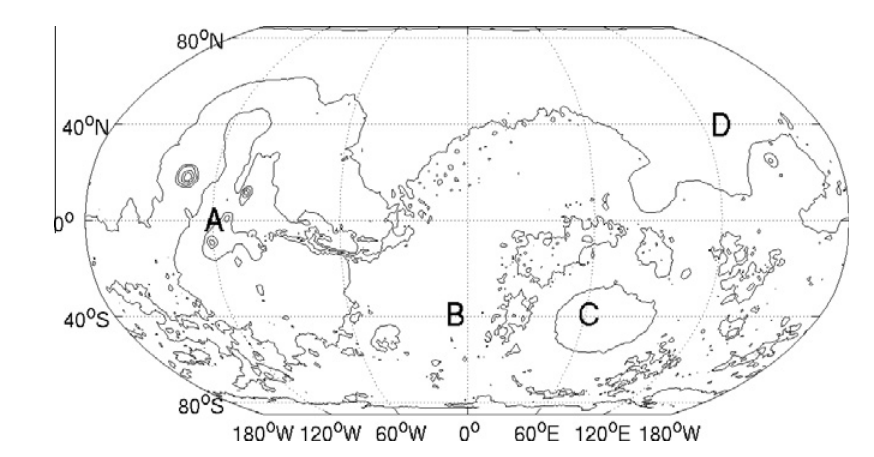 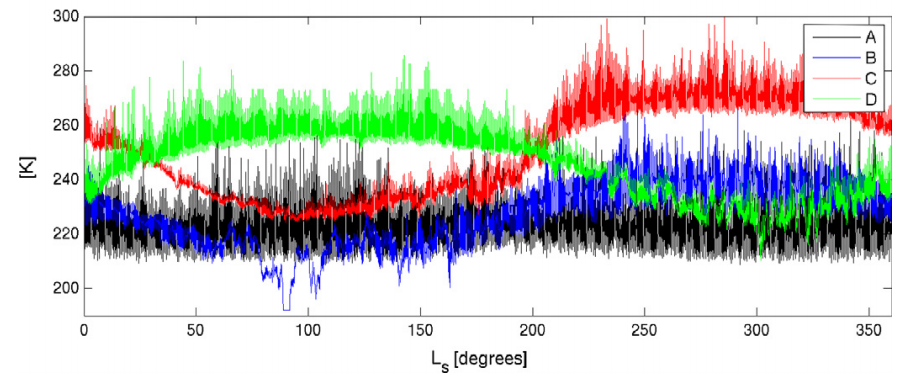 In addition to greenhouse warming, a thicker atmosphere is still useful for suppressing evaporitic cooling
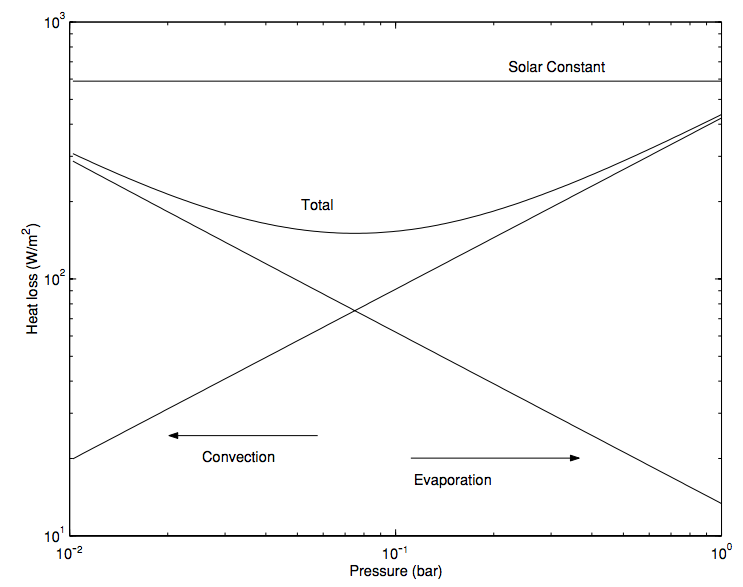 Assumes 273K
surface & 200K
atmosphere
Hecht
2002
Icarus
Climate stabilization on early Mars
MODERN MARS CLIMATE
	
CARBON FEEDBACKS?

SULFUR FEEDBACKS?

HYDROGEN?

INTERMITTENCY?
SO2 inhibition of carbonate precipitation?
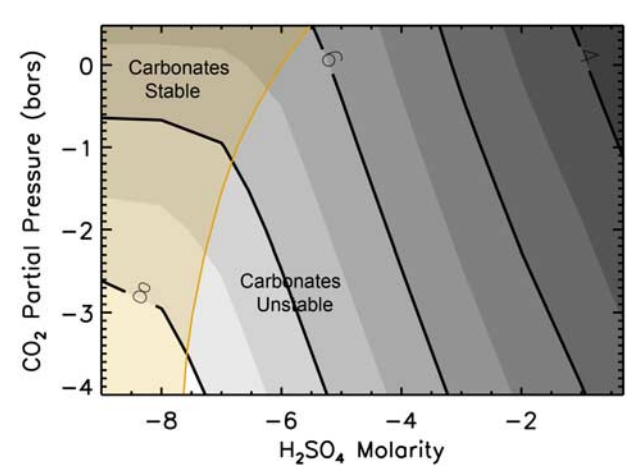 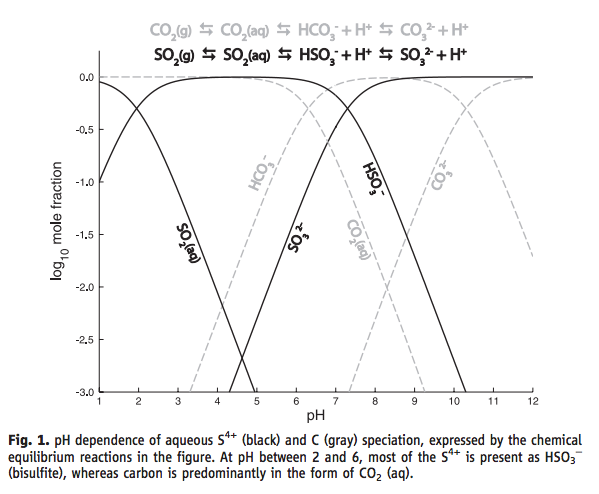 Bullock & Moore, GRL 2007
(contours = pH)
Halevy et al. Science 2007
SO2-driven warming?
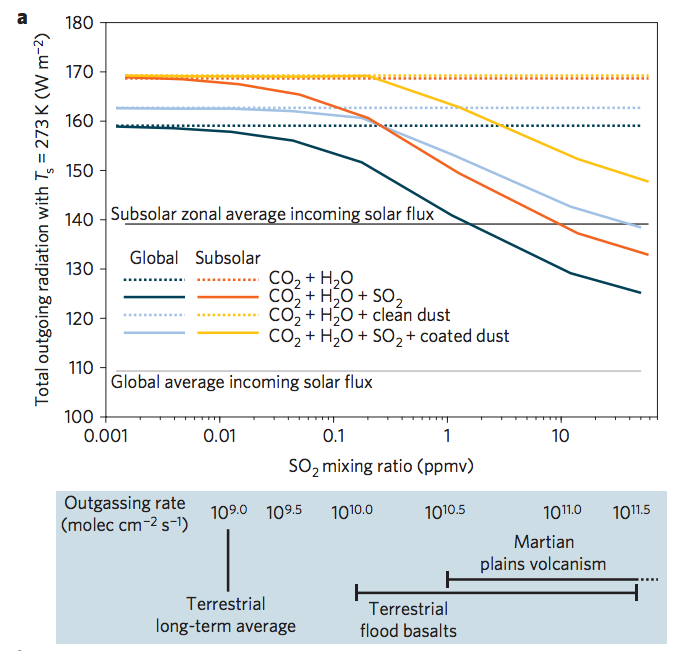 fluxes
required
to maintain
these SO2
concentrations,
at steady state
Halevy & Head, Nature Geoscience, 2014
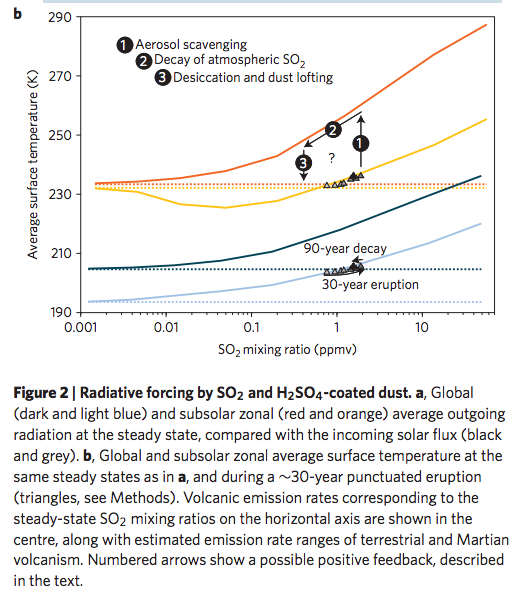 Halevy & Head, Nature Geoscience, 2014
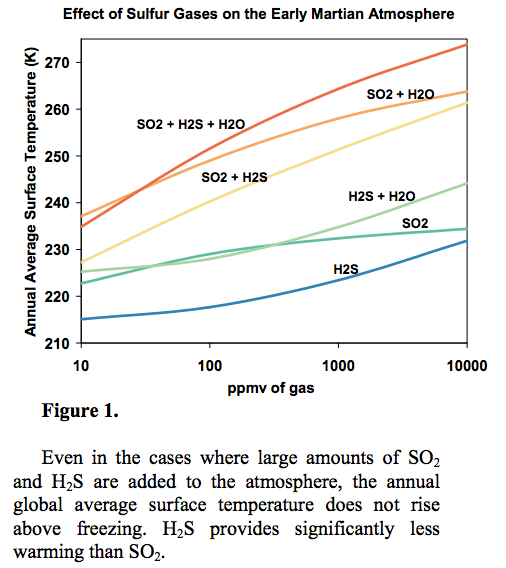 Kerber et al. 
JGR-Planets
2015
Aerosol formation reduces SO2 warming
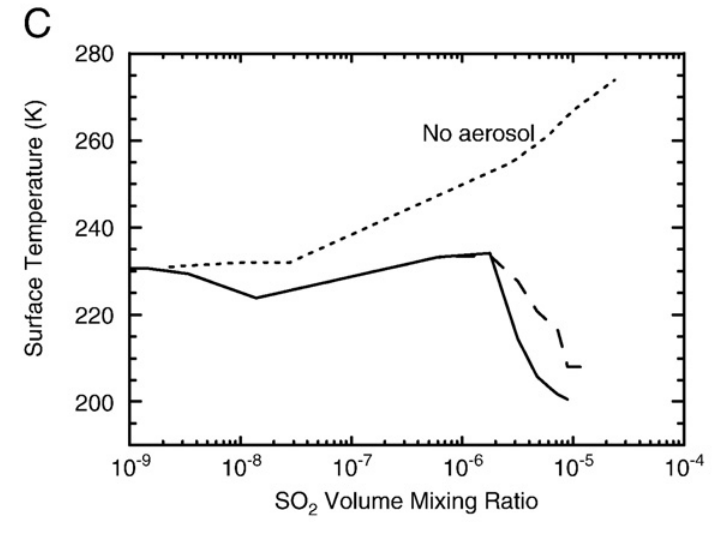 Tian et al. EPSL 2010
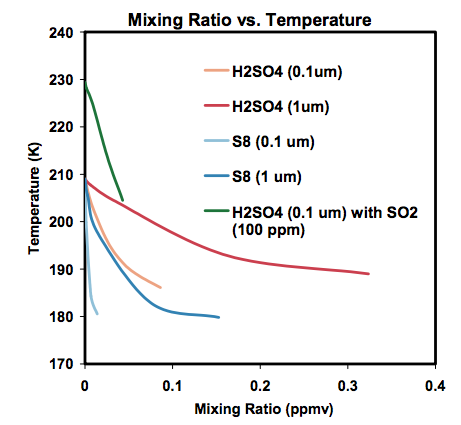 Kerber et al., Oxford Conference on Mars’ Atmosphere, 2014
Climate stabilization on early Mars
MODERN MARS CLIMATE
	
CARBON FEEDBACKS?

SULFUR FEEDBACKS?

HYDROGEN?

INTERMITTENCY?
H2 collision-induced absorption
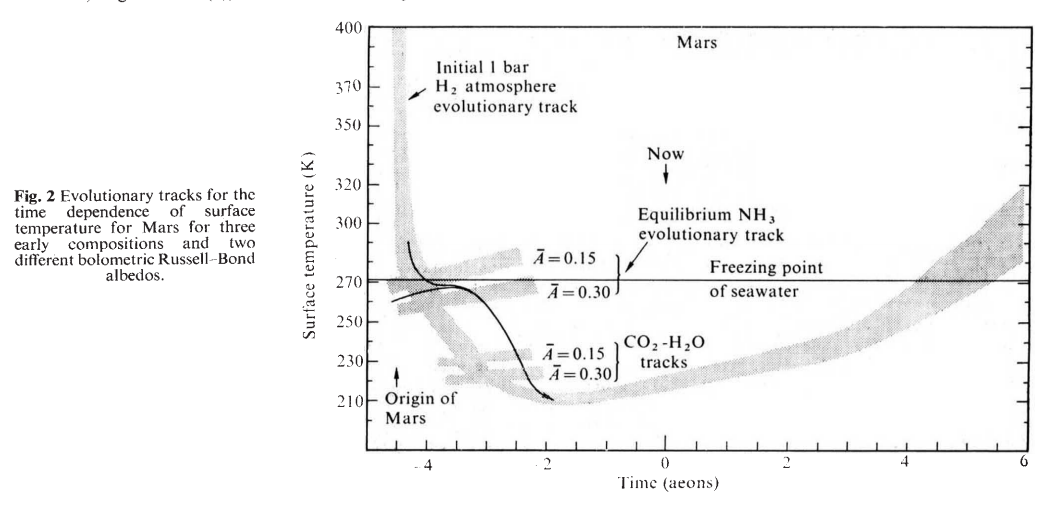 Sagan, Nature, 1977
Ramirez et al. Nature Geoscience 2014
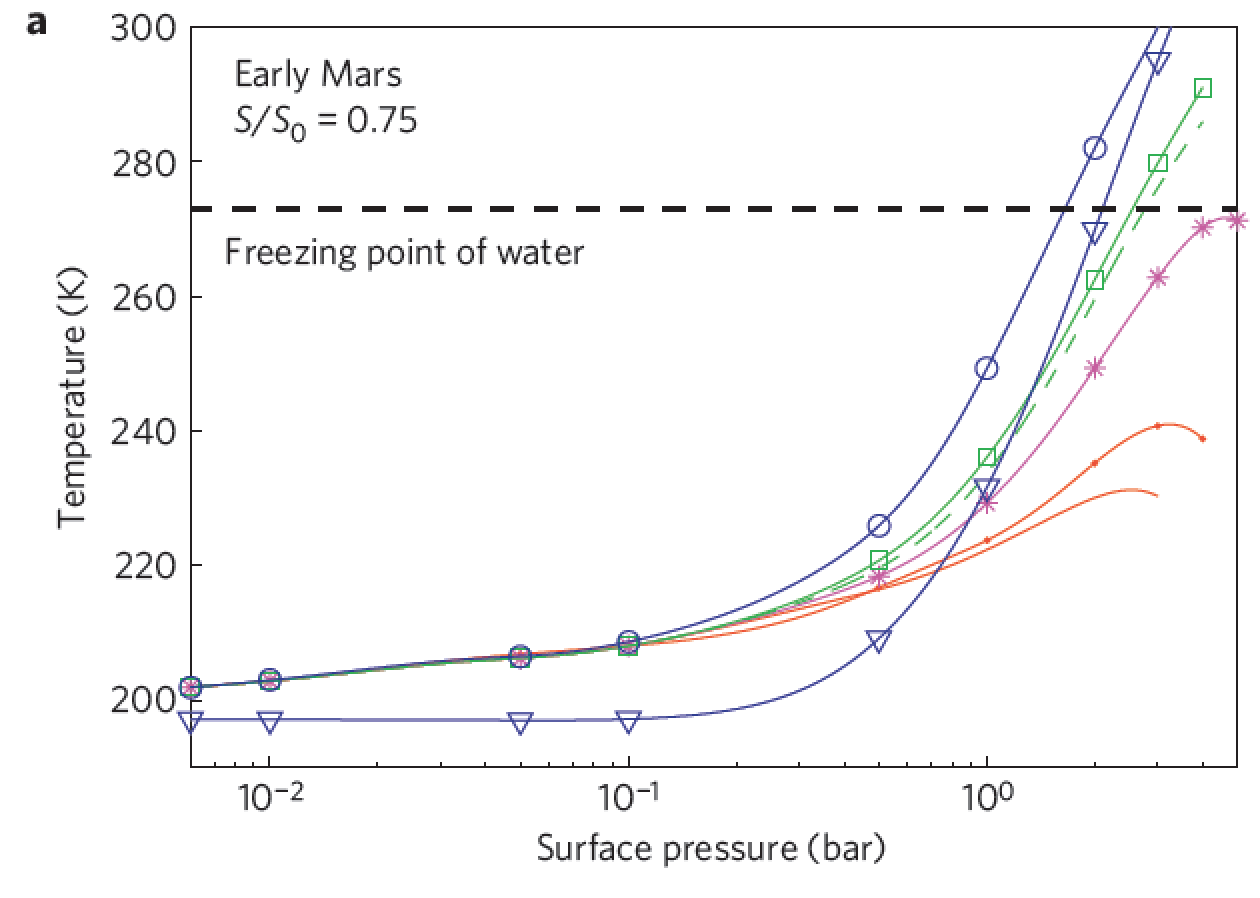 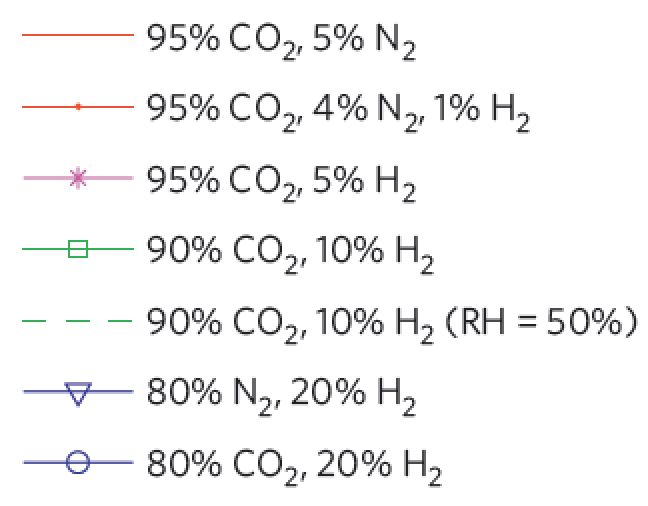 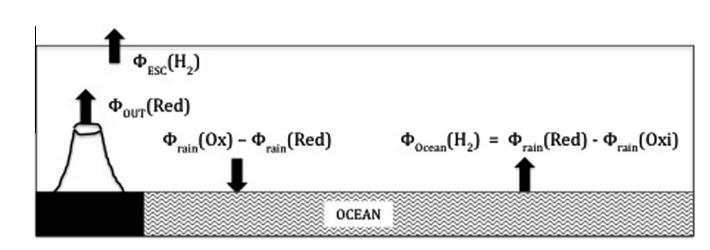 Batalha et al. Icarus 2015
Climate stabilization on early Mars
MODERN MARS CLIMATE
	
CARBON FEEDBACKS?

SULFUR FEEDBACKS?

HYDROGEN?

INTERMITTENCY?
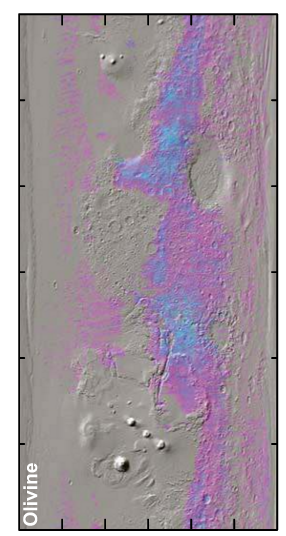 Olivine places an upper limit of 107 yr of water over most of the surface
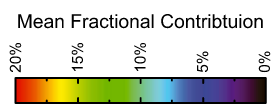 Koeppen & Hamilton, JGR-Planets, 2008
Refers to soil-water contact (ice can shield soil from water)
Physical erosion can ‘reset’ the surface
Paleolake hydrology requires >104-5 continuous wet years (e.g., seasonal runoff)
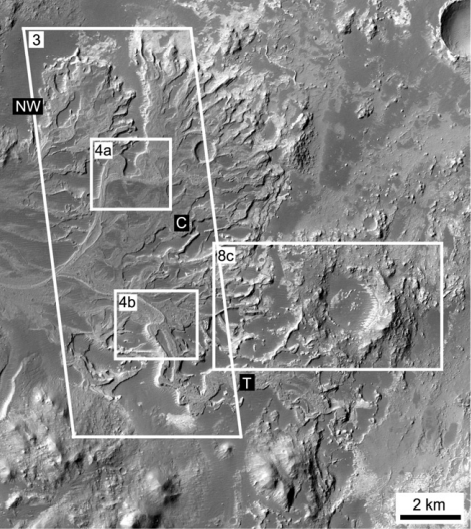 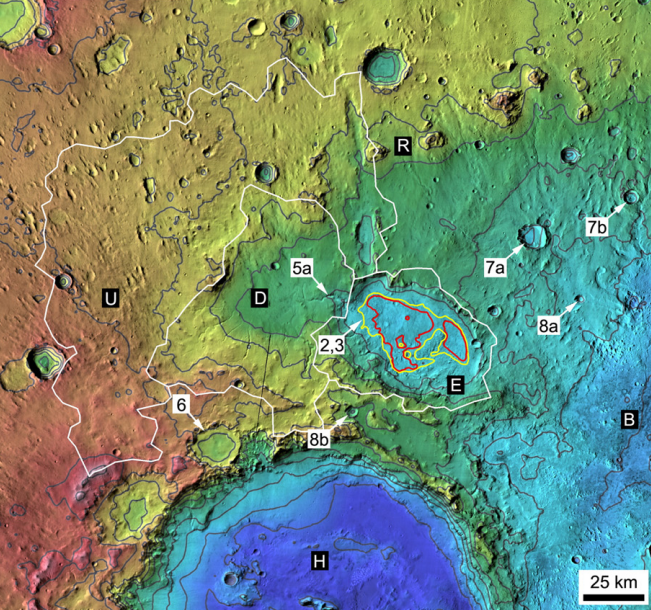 Irwin et al., Geomorphology 2015
Statistics of intermittent habitability on Mars
PCO2
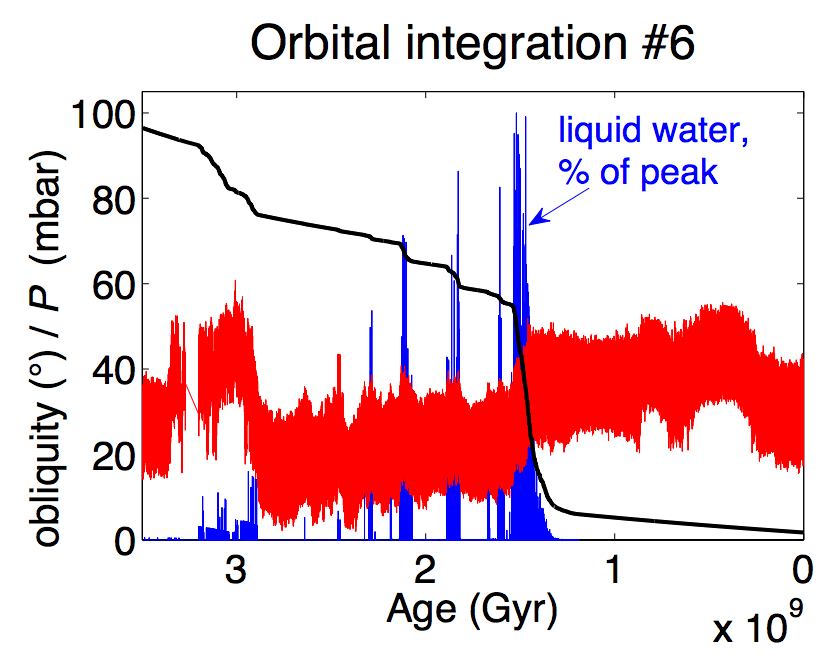 obliquity
Ongoing work
(Kite et al. LPSC 2015; Mansfield et al. JGR 2018.)
Falcon Heavy: 
17 tons to Mars
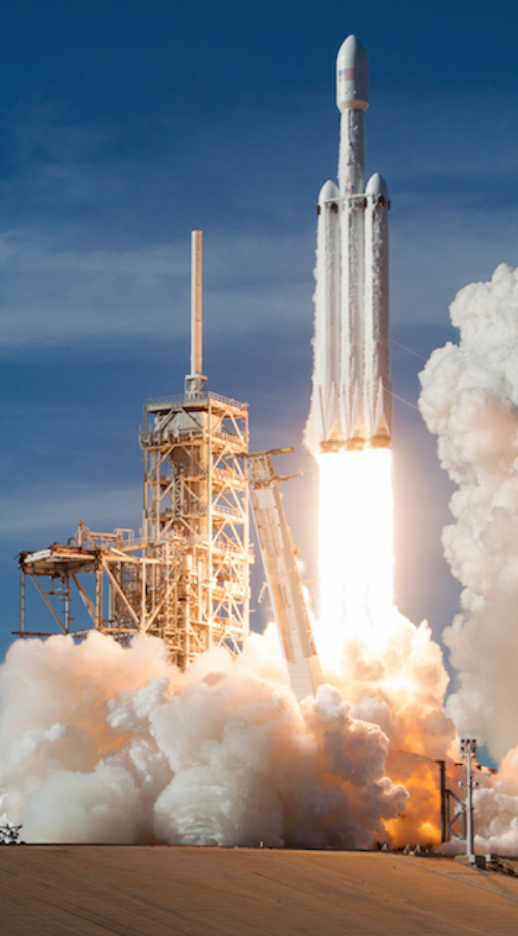 [Not required for final] 
Mars terraforming: very difficult at best
Bad news: No credible source for breathable levels of O2
Good news: ~1 bar CO2 would be sufficient to warm surface for 	modern solar luminosity
Bad news: The CO2 may have all (or mostly) escaped to space
	(Ehlmann & Edwards, Geology, 2014)
Good news: CFCs or SF6 can provide very strong warming
	(Marinova et al., JGR-Planets, 2005)
Bad news: CFC/SF6 warming would probably not trigger 
	runaway atmospheric re-inflation
	(Bierson et al. GRL 2016)
Good news: …?
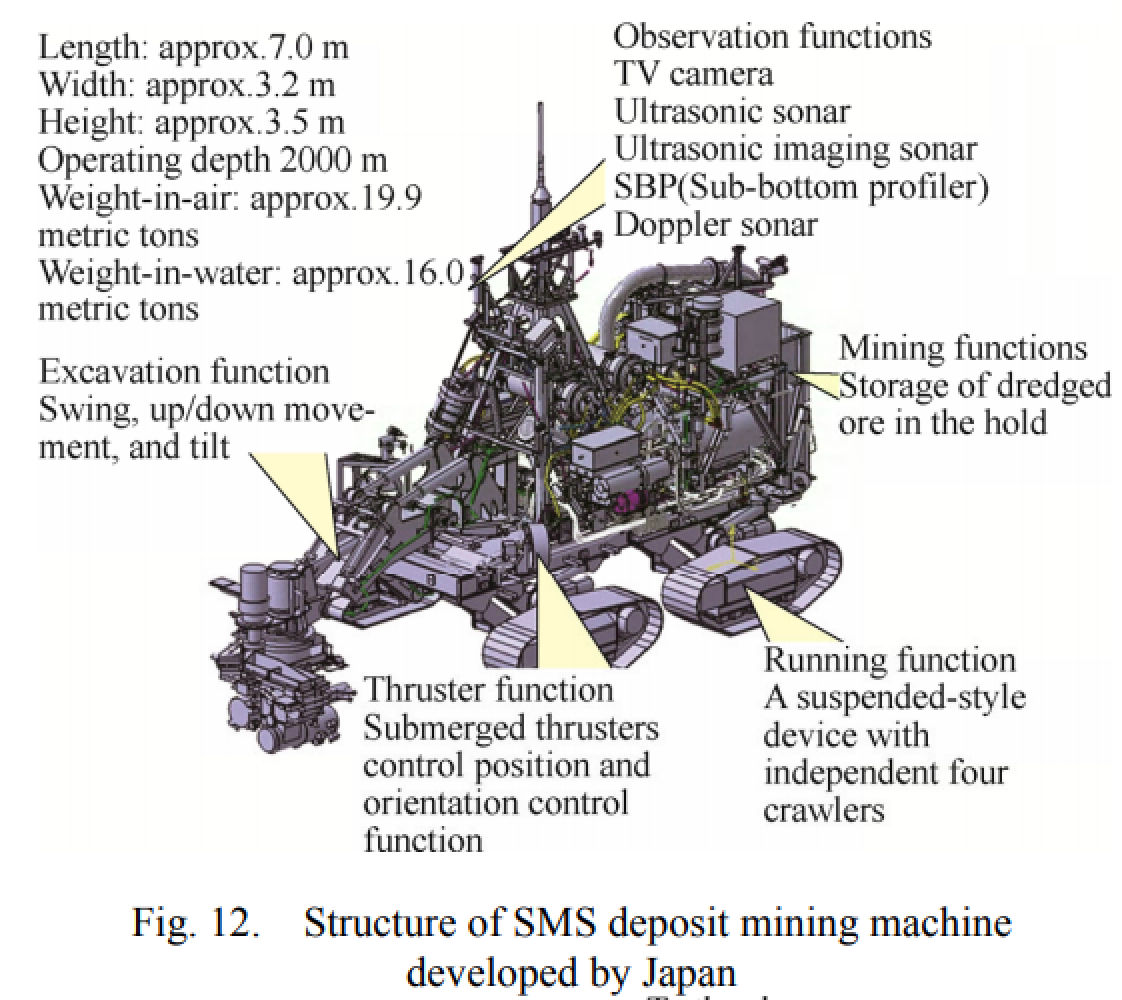 Common assumptions in the literature:
Initiate with relatively near-term 
(21st-century) technologies
Goal: Habitable for photosynthetic algae/plants
Asteroid kinetic energy, nuclear bombs, e.t.c. is insufficient
Practical
robot 
mining
vehicles
exist
Liu et al. Chinese J. Mech. Eng. 2016
[Not required for final] Mars terraforming: gases vs. particles
Gases option:
Particles option: inject resonant absorbers at 
stratospheric height
Make on surface: Marinova+ 2005 JGR
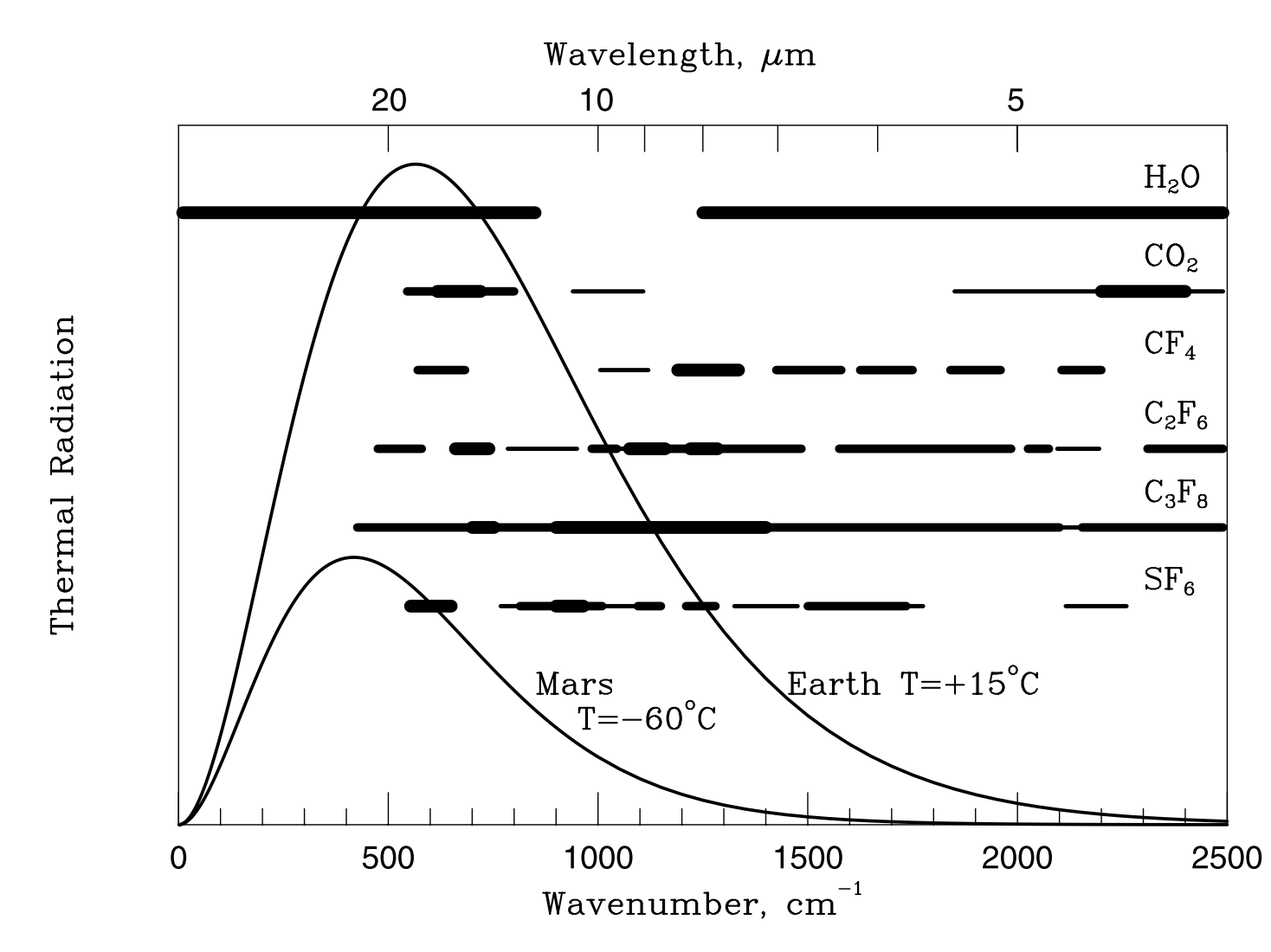 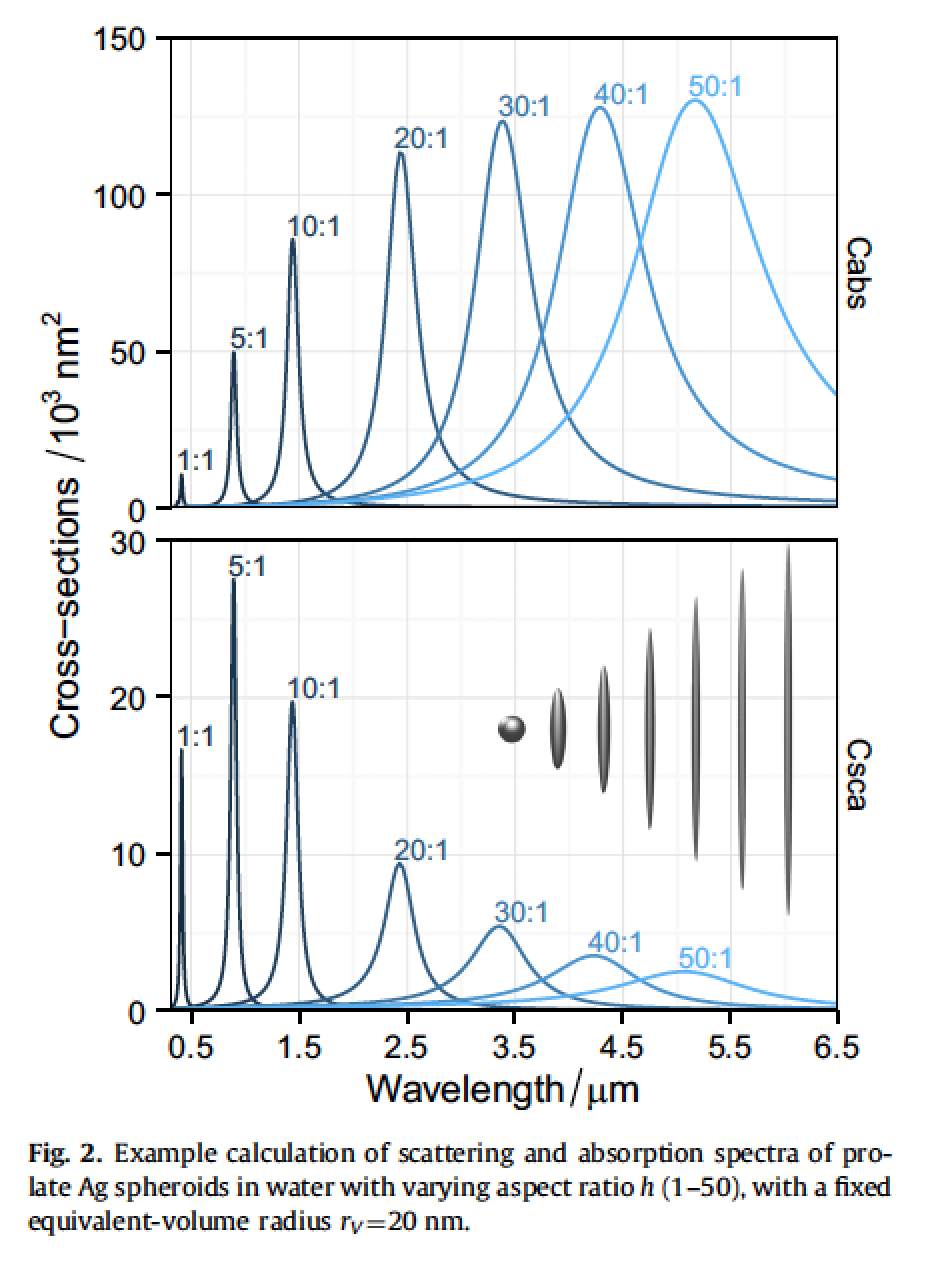 Somerville et al. Journal of Quantitative Spectroscopy & Radiative Transfer 2016
Deliver via impacts:
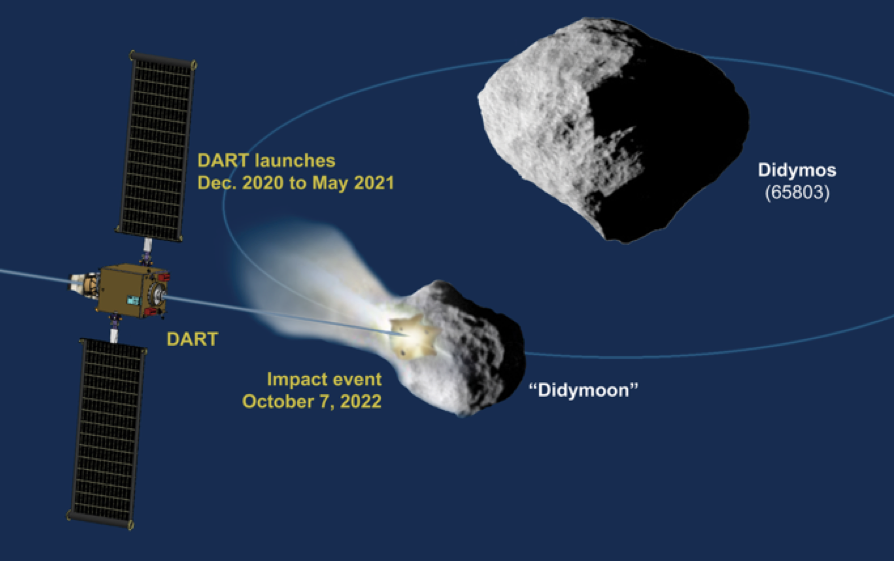 Double Asteroid Redirection Test
(launch 2020)
See also Teller et al., Lawrence Livermore National Lab
report UCRL-231636/UCRL JC 128715
Key points: Mars
Current Mars T, P, and magnitude of present day annual cycles of H2O, CO2, and dust;
reasons in favor of, and problems with, the CO2, SO2, and H2 solutions to the 
    Early Mars Climate Problem;
significance of the olivine and paleolake-hydrology constraints on Early Mars climate.